Simple machines
By Natalie Rowland
And 
Caroline Ward
A Few Things you need to know…
Q: What is IMA? 
A: Ideal Mechanical Advantage
Q: De and Dr?
A: Distance Effort and Distance Resistance
Q: Fe and Fr?
A: Force Effort and Force Resistance
Screw
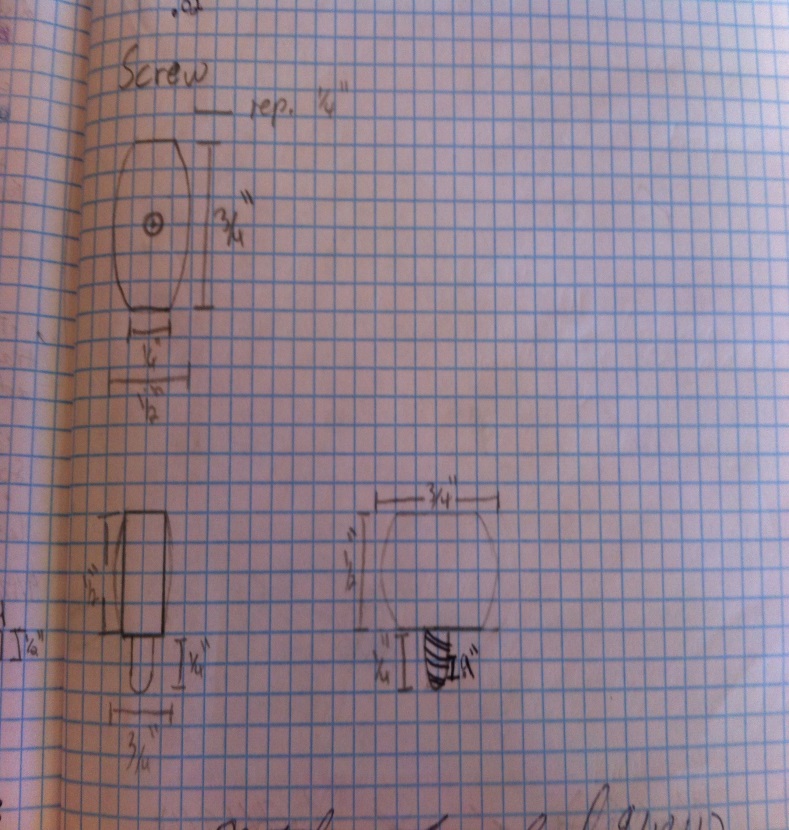 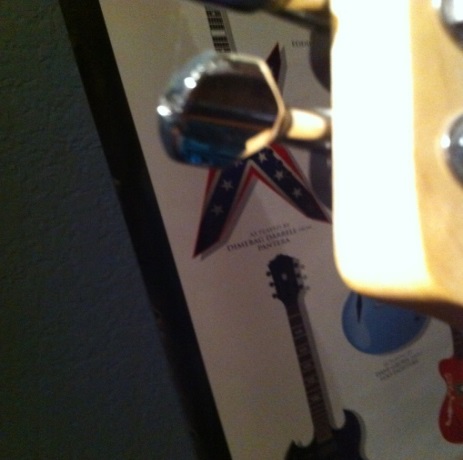 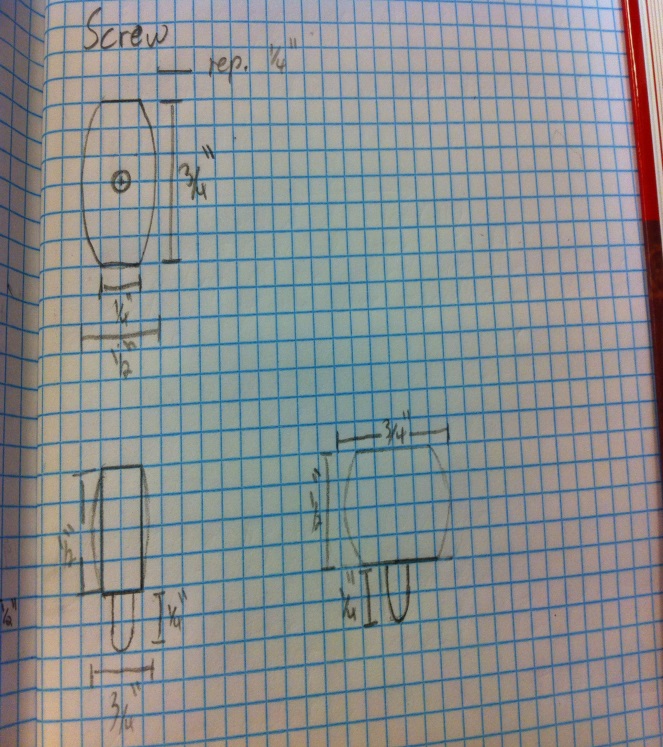 The tuning key is used to tighten or loosen strings, which is possible without the key, but would be like trying to push open a door inwards when people are going outwards.
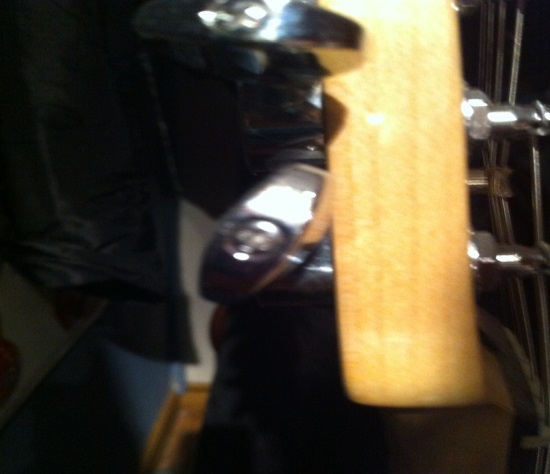 Pulley
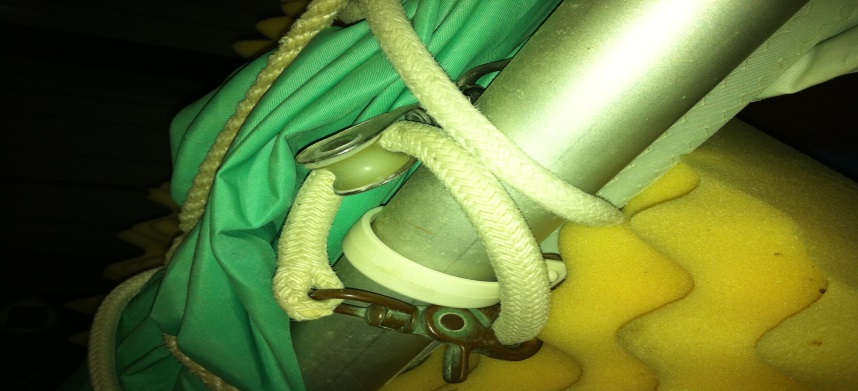 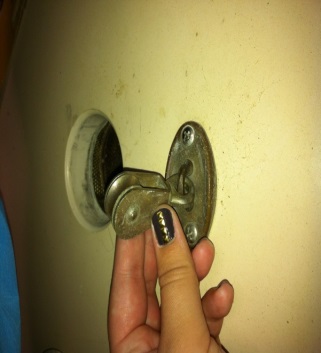 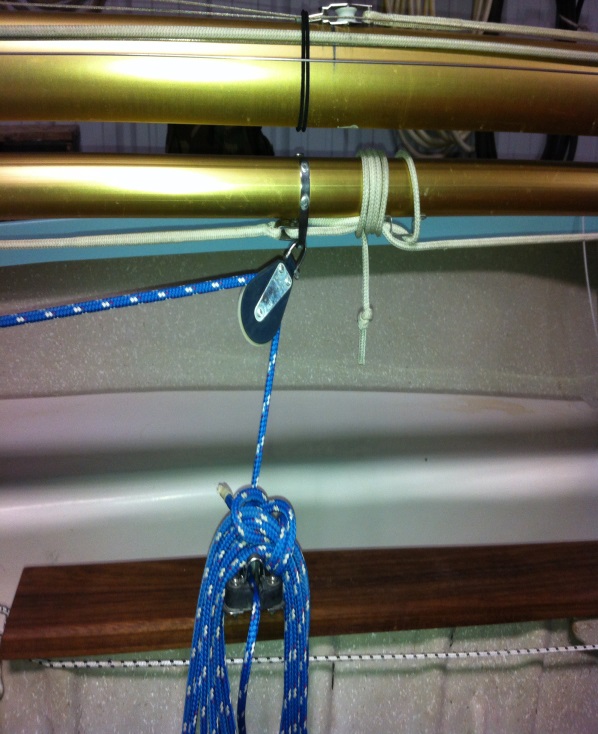 The pulley’s on this sail boat are used to move the boon, which unless conditions were perfect would be impossible to do by hand. It’s like a toddler moving a VW bug compared to a toy car.
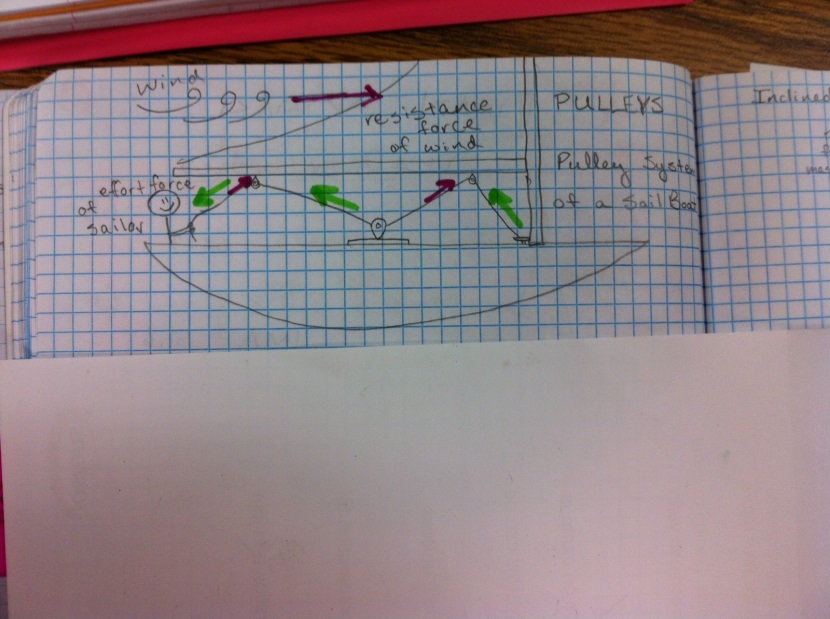 Wheel & Axle
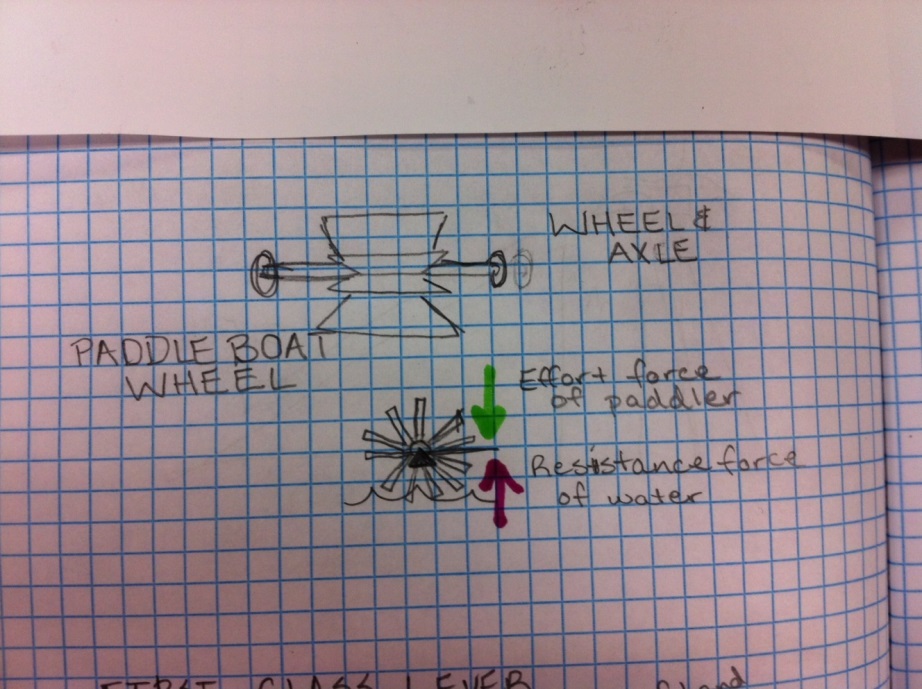 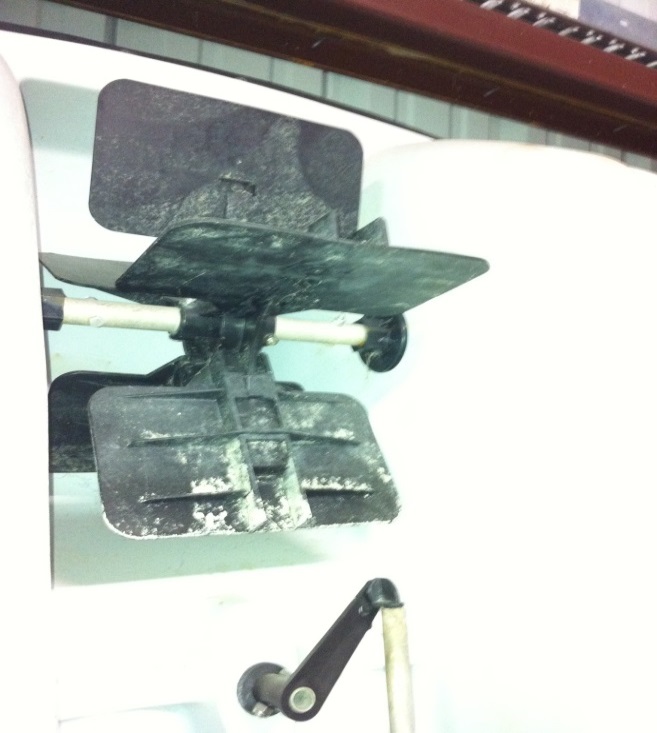 The wheel & axle is used to turn things with less effort to the person, or engine in this case. It’s like spinning a top versus spinning a test book on a table. The top spins more than the book.
Inclined Plane
Left Ramp
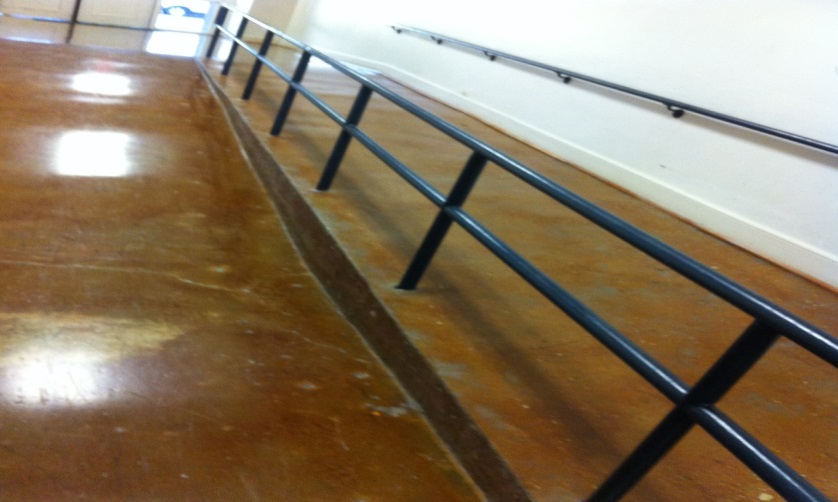 Right Ramp
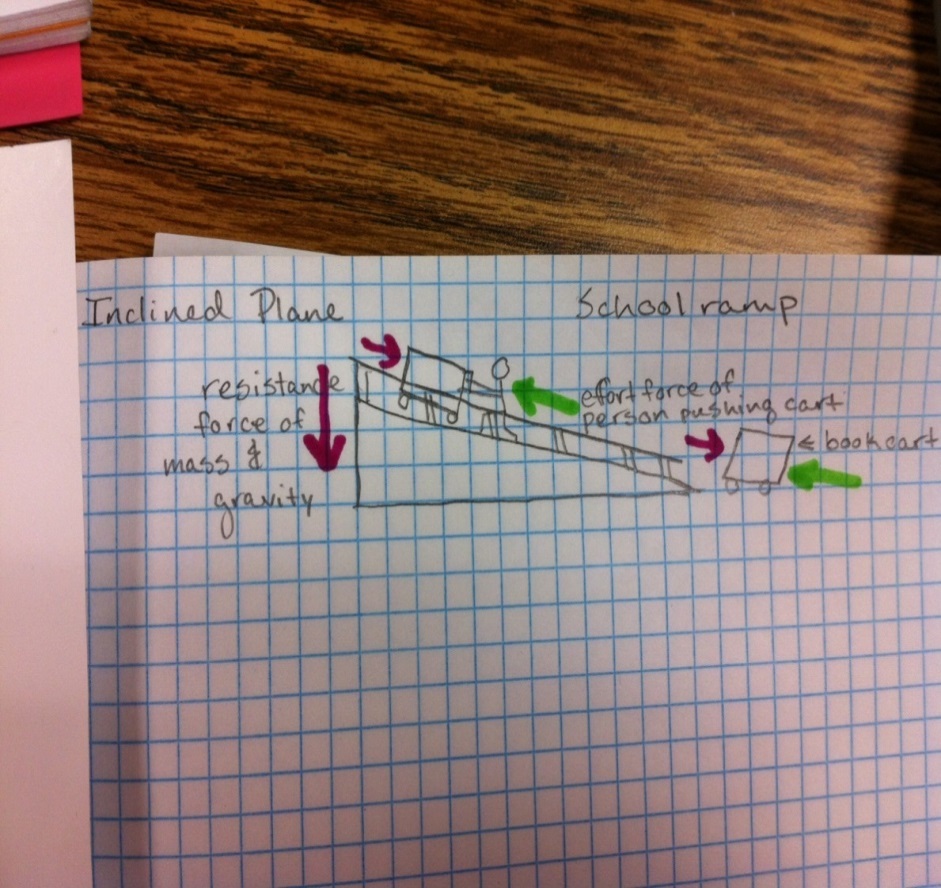 1st Class Lever
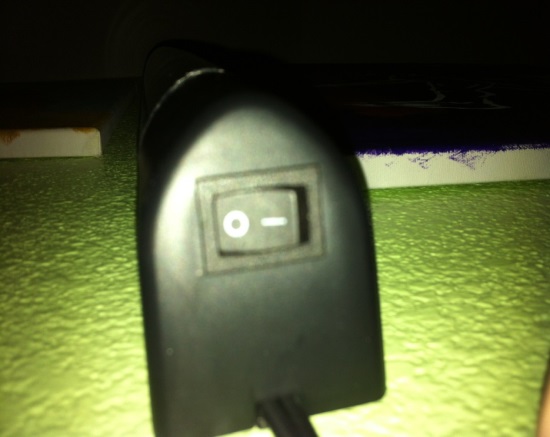 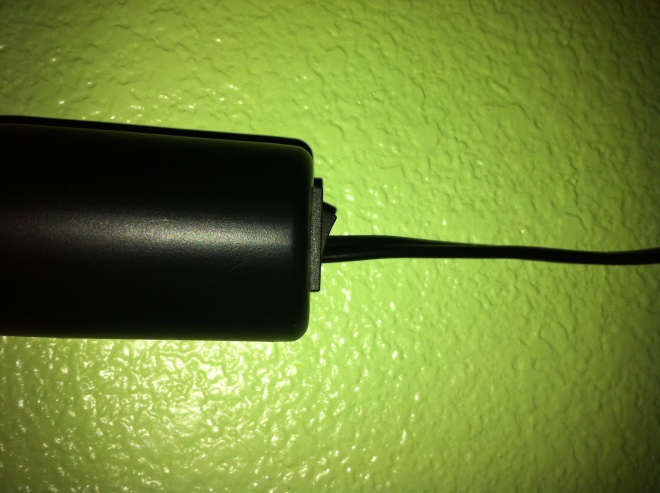 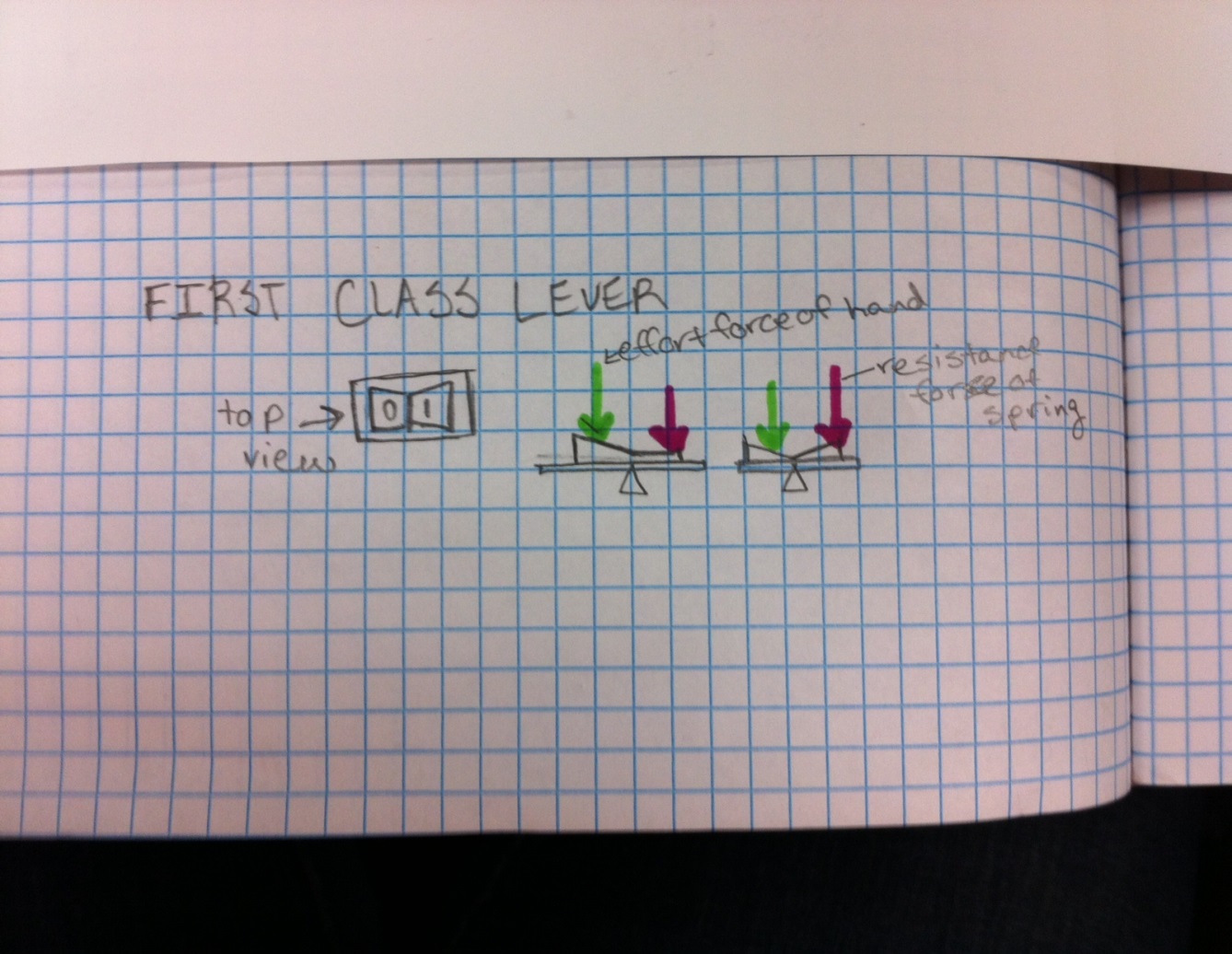 And our Compound Machine…
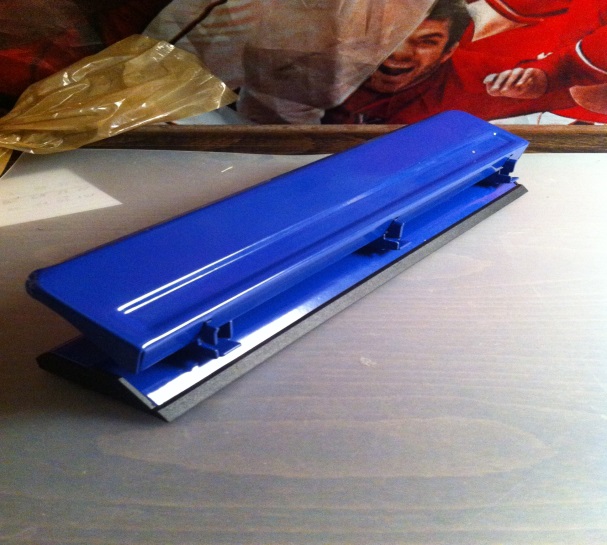 THE HOLE PUNCHER!!!
3rd Class Lever
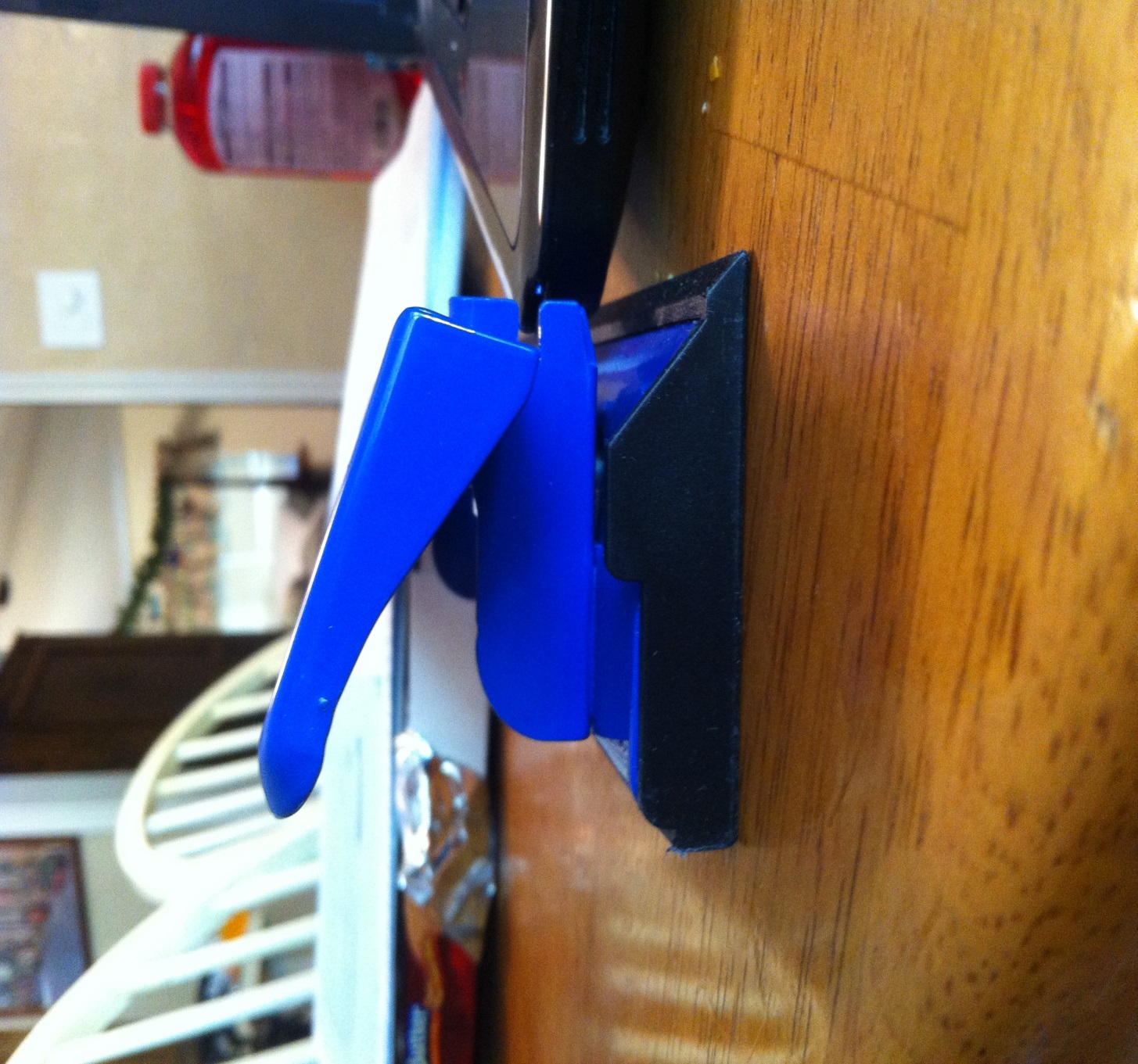 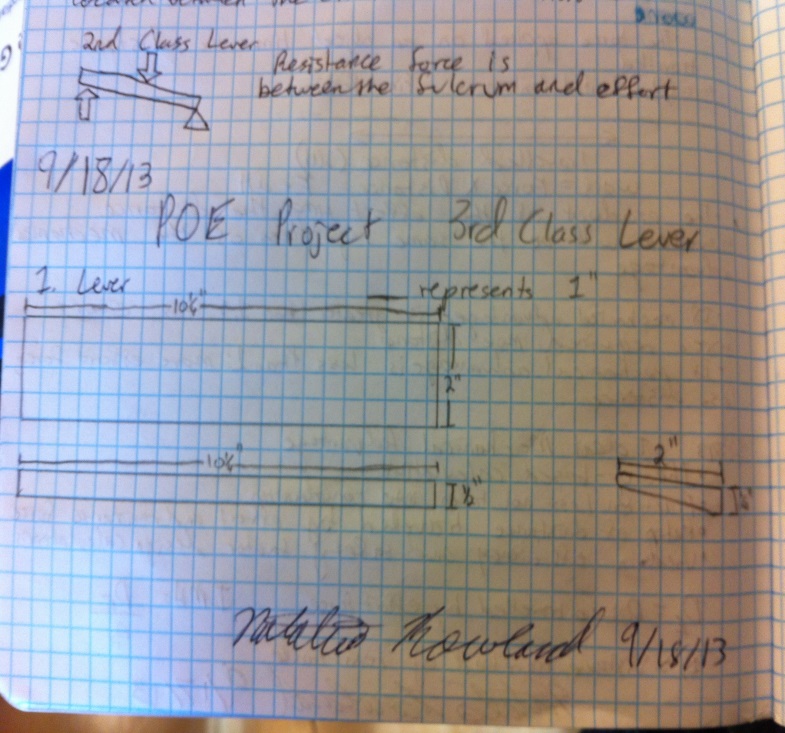 Wedge
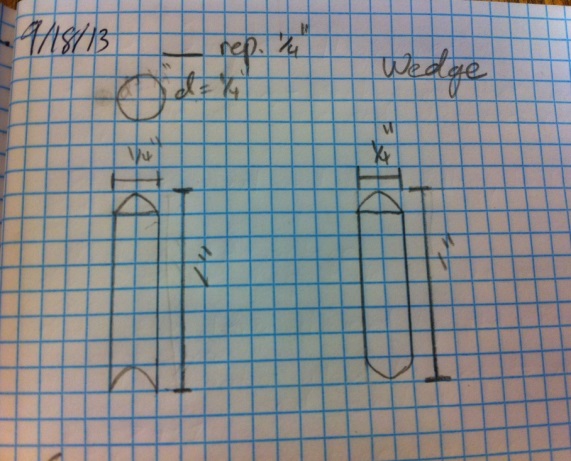 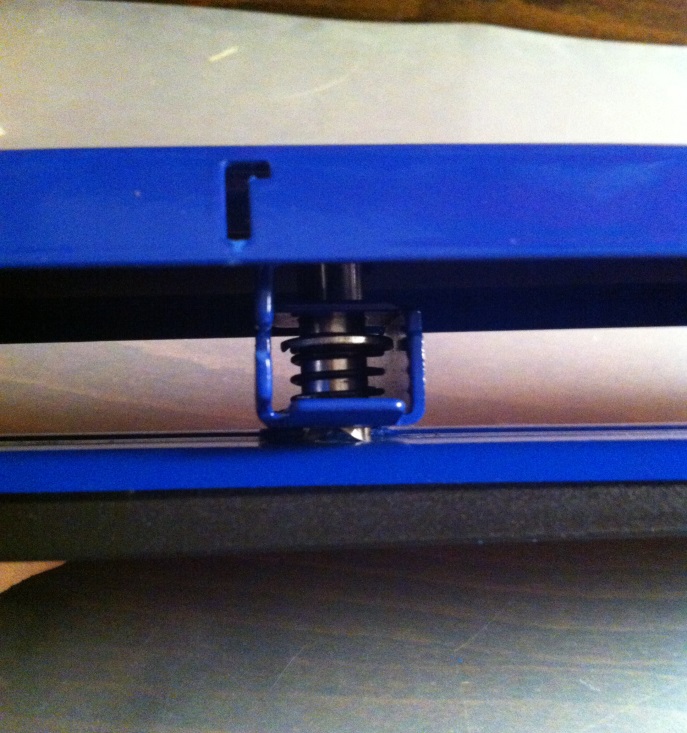